HOLT ORAM SYNDROME-FORME FRUSTE
। V MEDICAL UNIT     
                 Chief-      Prof. Dr.G.Bagialakshmi.MD             Asst Prof -           Dr.N.Ragavan MD                                                                  Dr.S.Krishnasamy prasad MD
CHIEF COMPLAINTS
30 year old female presented with complaints
Breathlessness on exertion-3 months
palpitation-4 days
H/O PRESENTING ILLNESS
30 Year old female  
H/o        Dyspnoea+ insidious  onset  3 months       progressive NYHA class 3
NO  H/o         PND/Orthopnoa
H/o         Easy Fatigability +
H/O        Palpitation  +
No H/o   chestpain/syncope
No H/o   oliguria/swelling legs
No H/o   Fever/joint pain
No H/o   cyanotic spells
No H/o   cough with Expectoration/Hemoptysis
PAST HISTORY
H/o recurrent respiratory tract infection +
K/C/O Hyperthyroid-7years on Tab.carbimazole5mg tds       
No H/o developmental delay 
Ante natal ,Natal  and Post natal history uneventful
Not a k/c/o diabetes /hypertension/pulTB/Epilepsy/Bleeding disorder
MENSTRUAL HISTORY/FAMILY HISTORY
Attained menarche at the age of 13 years

Regular menstrual cycles -3/28
Studied upto 10 th std

Married since 8years ,3degree consanguinos marriage,1 female child-7yr ,Both Husband and child had ASD-operated
GENERAL EXAMINATION
Patient conscious ,Moderately built and nourished,  
No pallor/,icterus
No Clubbing 
No Cyanosis
Bilateral pitting pedal edema present
 JVP elevation+,
Hypoplasia of Left Thumb+,Deformity of Right Thumb+
No Generalised lymphadenopathy
No carotid thrill/Bruit
 thyromegaly+
No peripheral signs of AR
No E/O Rheumatic fever/Infective Endocarditis
No marfanoid features
VITALS
SYSTEMIC EXAMINATION
CARDIO VASCULAR SYSTEM –
JVP elevated
Apical impulse in left 5th  ic space 2cm lateral to MCL,
P2 Palpable,
Parasternal heave grade II present
 MA- S1, S2 +,No murmur
TA-S1, S2+,No murmur
PA-s1 ,s2+,P2 loud,ESM+ ,Wide fixed split S2 
AA-S1,S2+,No murmur
SYSTEMIC EXAMINATION CONTD.
RESPIRATORY SYSTEM-
Trachea Shifted to Right side
B/L Air Entry+ 
B/L Normal vesicular breath sounds +
B/L basal fine end inspiratory crepitation present
GASTROINTESTINAL SYSTEM-
P/A soft,no organomegaly
     CNS:
No focal neurological deficit
INVESTIGATIONS
INVESTIGATIONS
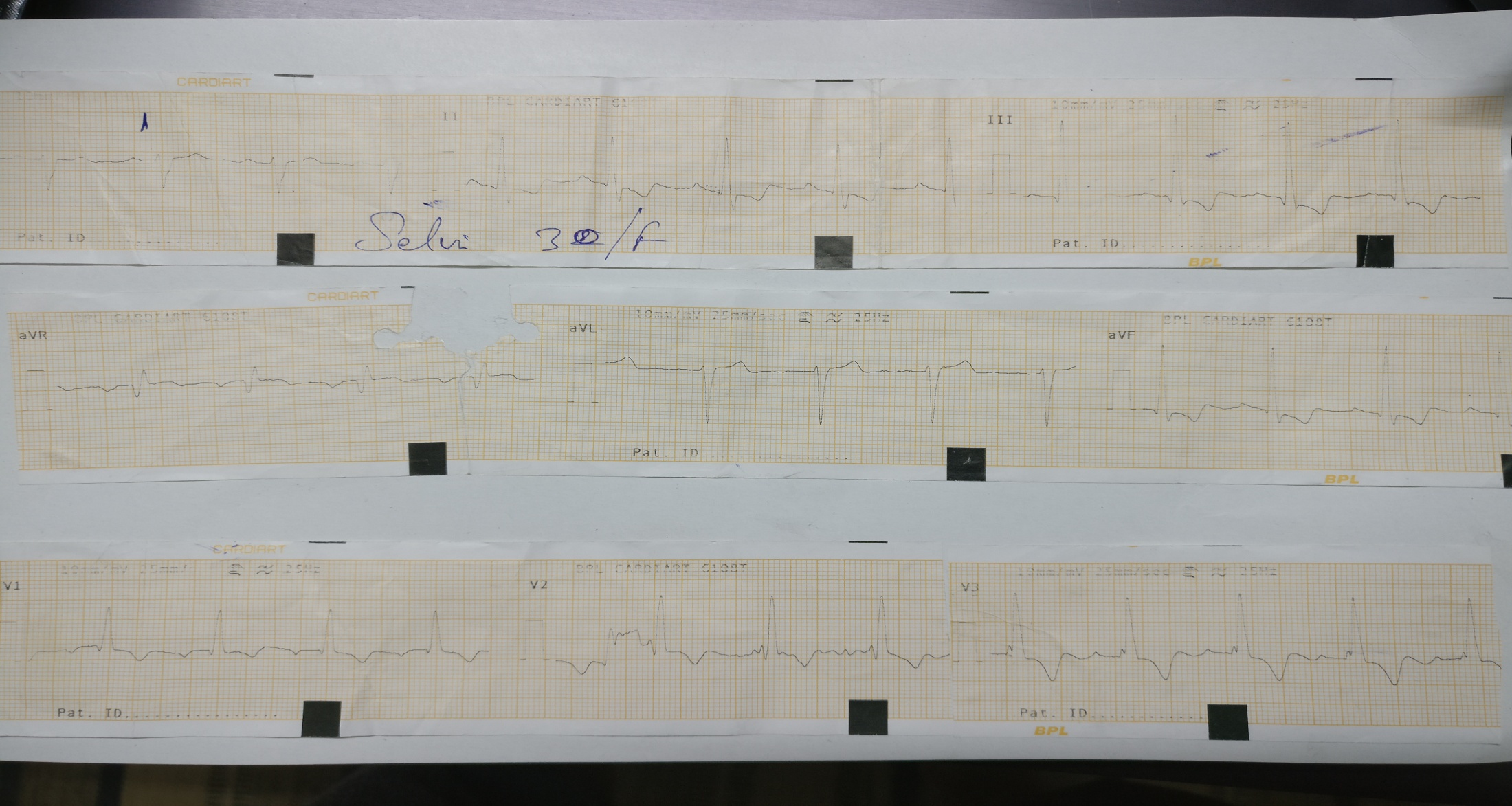 CARDIOLOGIST[O]
ECHO revealed  Large ASD-OS left to right shunt ,mild pulmonary HT  
Suggested;Tab-Digoxin,Syp.KCL,CTS opinion  
                  CTS OPINION
A case of ASD-OS with mild pul HT
Suggested surgical closure
SPECIALITY OPINIONS
ENDOCRINOLOGIST[O]
TSH 16.02IU,FREE T4 0.86
?drug induced hypothyroidism
adviced to stop Tab. carbimazole
DIAGNOSIS
HOLT ORAM SYNDROME-FORMEFRUSTE,Congenital Acyanotic Heart Disease
OS-ASD
Mild Pul HT/CCF
Drug induced Hypothyroidism
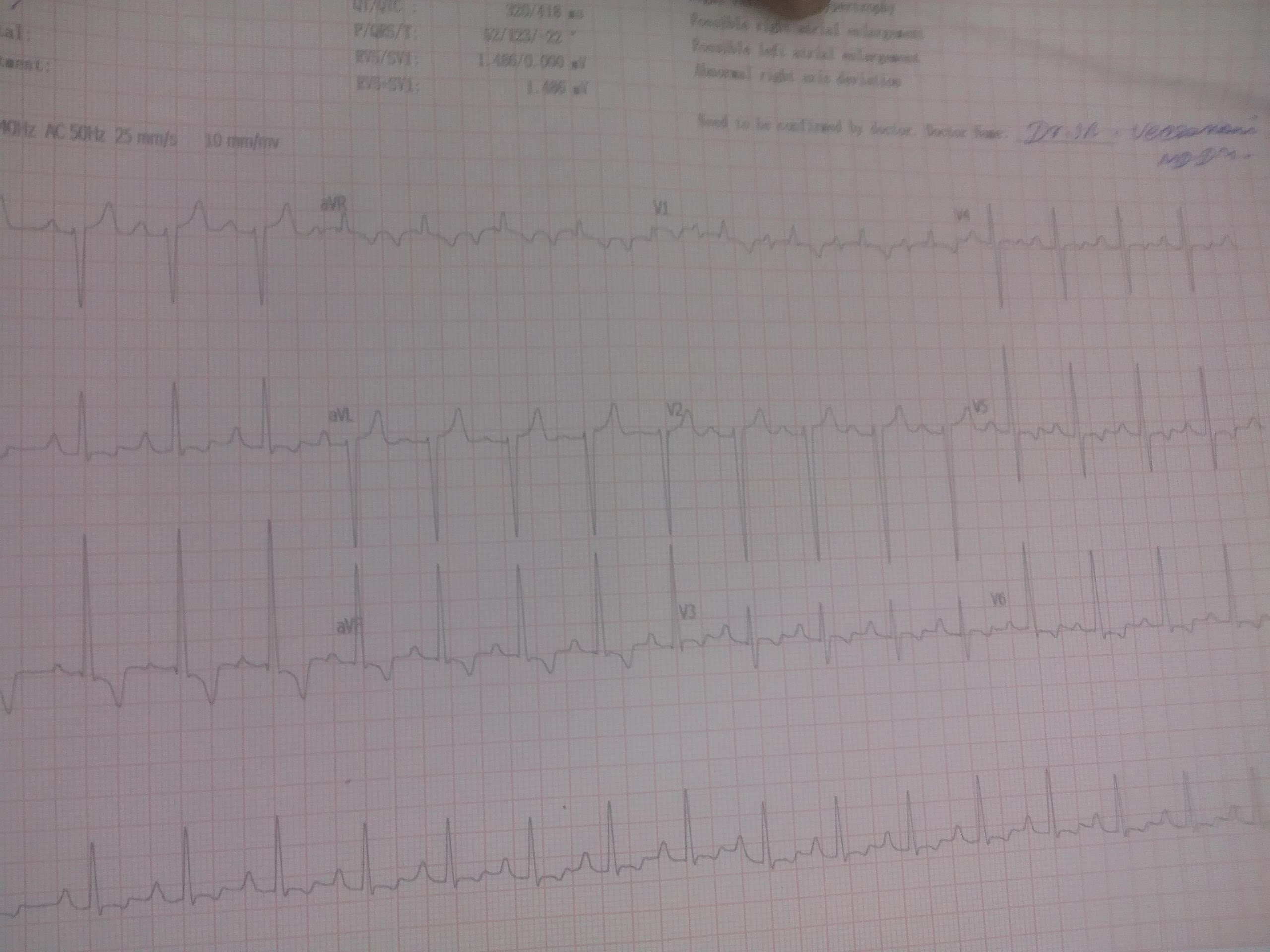 AIM OF PRESENTATION
Rarity